Warm Up
Take out Entry 11 (Vietnam Webquest) from yesterday. 

Don’t Forget…
May Madness is May 4th
Cold War Flipbook is due on May 7th
Cold War Flip Chart  -Basic Requirements
COVER
Your cover must be colored and include your name, core class, and “Cold War Flipchart” 
Decorate the cover with icons, images, etc that fit within the conflict
Timeline
Years must be labeled on the line 
Must have ALL 14 events from in-classroom timeline
Need to have a date AND description next to each item on your timeline (i.e. June 25, 1950 Korean War Begins) 
You can create a key and label the timeline with numbers if you prefer.
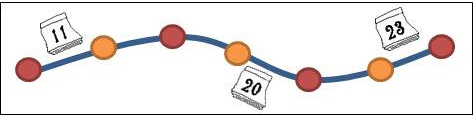 Causes/Roots of the Conflict
Include a chart that gives 3
   characteristics of communism &
   3 characteristics of capitalism 
Answer the following essential questions:
Why were the US and USSR allies during WWII? 
How did the end of WWII lead to the start of the Cold War? 
Why would the former allies divide Berlin, Germany, Korea, etc?
What was brinkmanship?
What role did nuclear weapons/arms race play in the beginning of the Cold War?
Iron Curtain & Geography of the War
Color the United States green, the USSR red, and the water blue. 
Draw and label the Iron Curtain in purple. Entry 5 can help!
Use orange to color in the furthest extent the Soviet influence reached in Eastern Europe & Asia (east of the Iron Curtain, Korea, Vietnam & China) 
Label the following “hot spots” of the war on the map: Cuban Missile Crisis, Korean War, Vietnam War, Soviet Invasion of Afghanistan, Berlin Blockade/Airlift/Wall. You will need to create a key for this! 
Use pages 18 & 19 in the atlas for help! 
Write a short description 1-2 sentences describing the Iron Curtain – what was it? Why was it important? What did it separate?
Cuban Missile Crisis
In three to four sentences, explain what happened during the Cuban Missile Crisis. You must include the who, what, when, where, why, and how!
In one to two sentences, explain the significance of the Cuban Missile Crisis. Why was it such an important and scary time?
Hot Spots: Korean & Vietnam
In three to five sentences, explain what happened during the Korean War. Be sure to include the who, what, when, where, why, and how! Also, you should have a sentence about the recent developments concerning the end of the war. 
In three to five sentences, explain what happened during the Vietnam War. Be sure to include the who, what, when, where, why, and how! Also, you should have a sentence about the U.S. Homefront during this conflict. 
Create a Venn diagram showcasing three similarities and three differences between the Korean and Vietnam Wars.
Special Interest
For this page, you can CHOOSE from the following topics. 
Berlin Airlift & Berlin Blockade 
Berlin Wall
Space Race 
Arms Race
For whichever topic you choose, you must complete the following items. 
In three to five sentences, explain your topic. Be sure to include the who, what, when, where, and why. 
Draw a picture representing your event. Make sure it is neat, detailed, and in color! 
In three to five sentences, explain why your topic was important to the Cold War.  Why was it such a major event? What were the effects of this event?
End of the Cold War & the Fall of the U.S.S.R.
For each list, make sure there is a title and that you are being specific about what you put in each list!
List three facts about why the Soviet Union collapsed. 
List two things that people living in a former communist country could look forward to. 
List five effects of the Cold War.